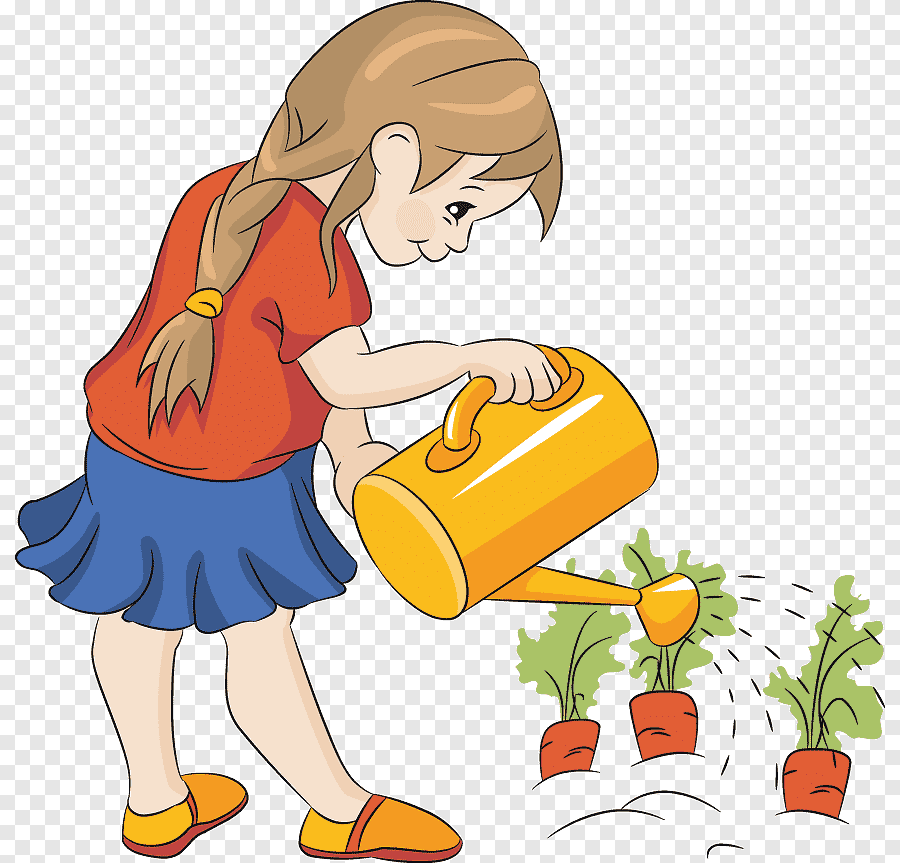 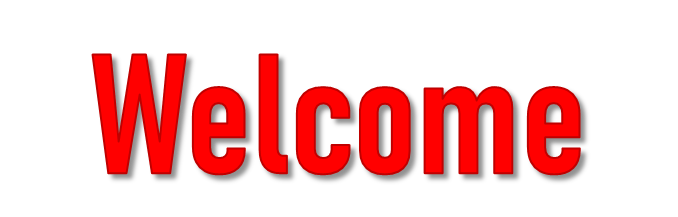 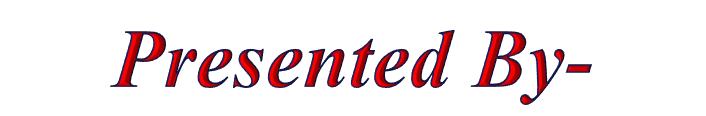 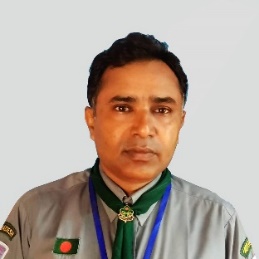 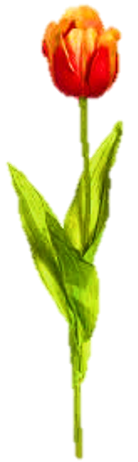 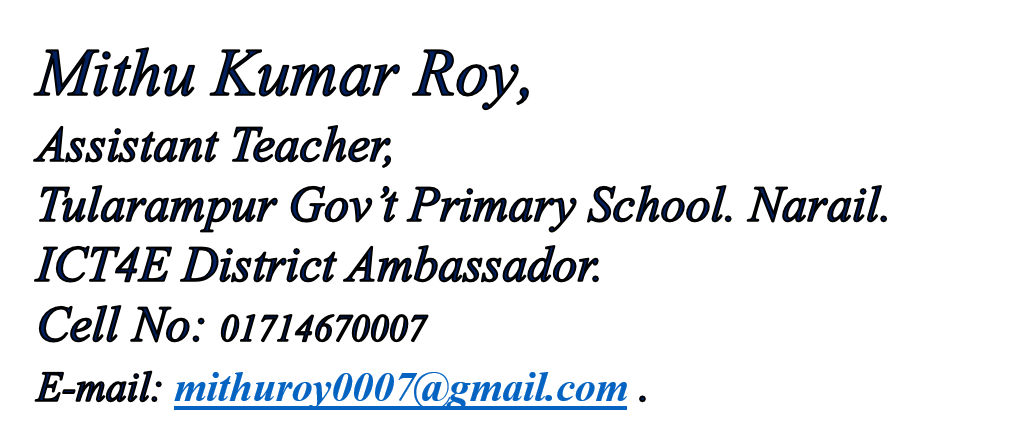 Class Two
Sub: English For Today
Unit:14, Lesson: 1-2. Activity: B
Story: Rima and the seed
Let us sing a Greeting Song.
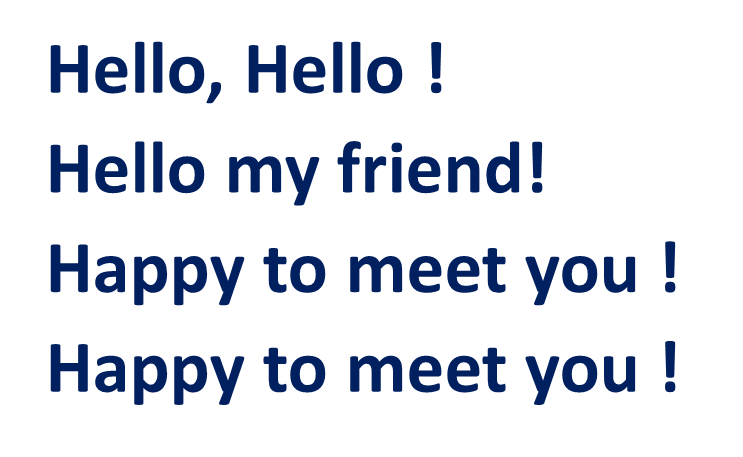 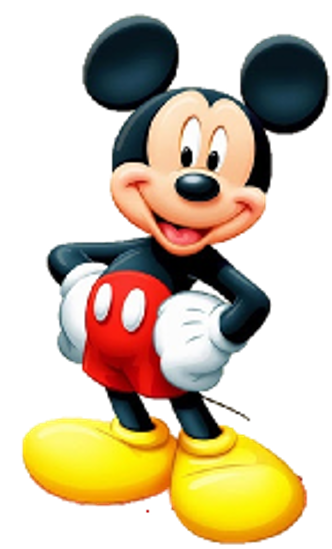 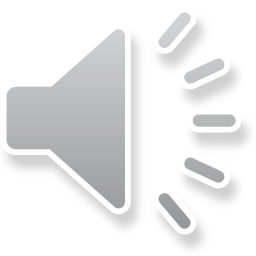 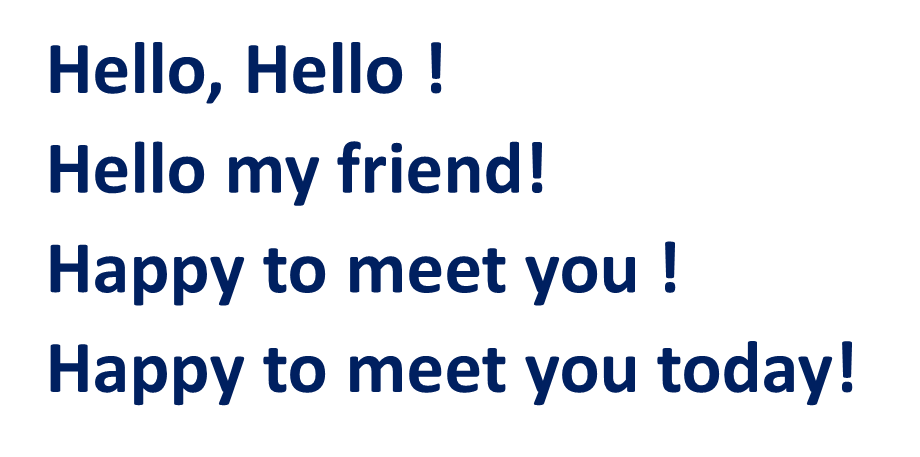 Review the previous Lesson
Say the words properly.
seed
tub
sun
plant
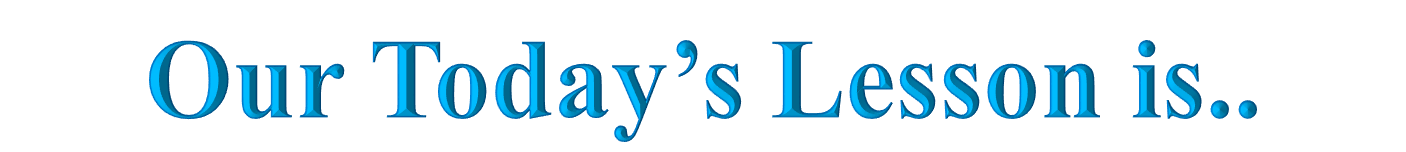 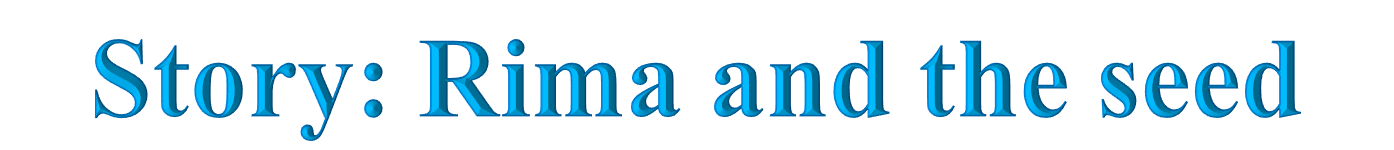 (Activity B)
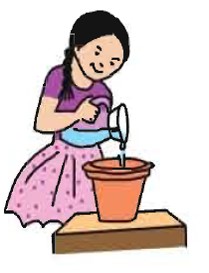 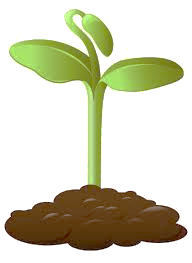 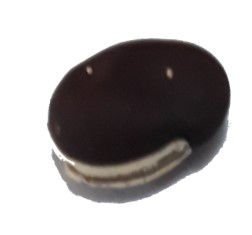 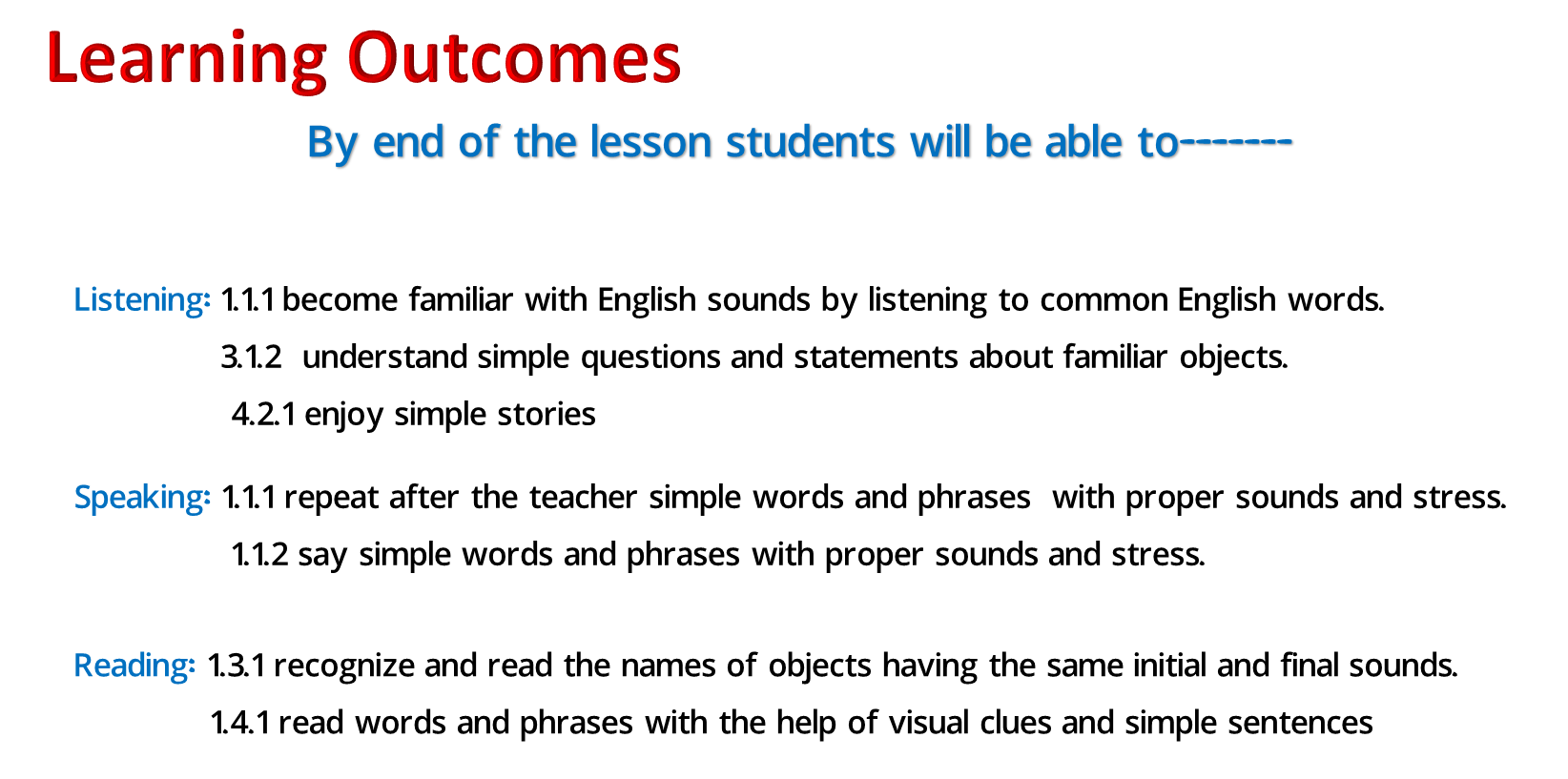 Open your English book at page-29
See the picture and say about it.
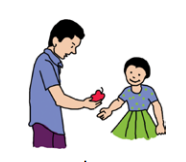 Give
Demonstration
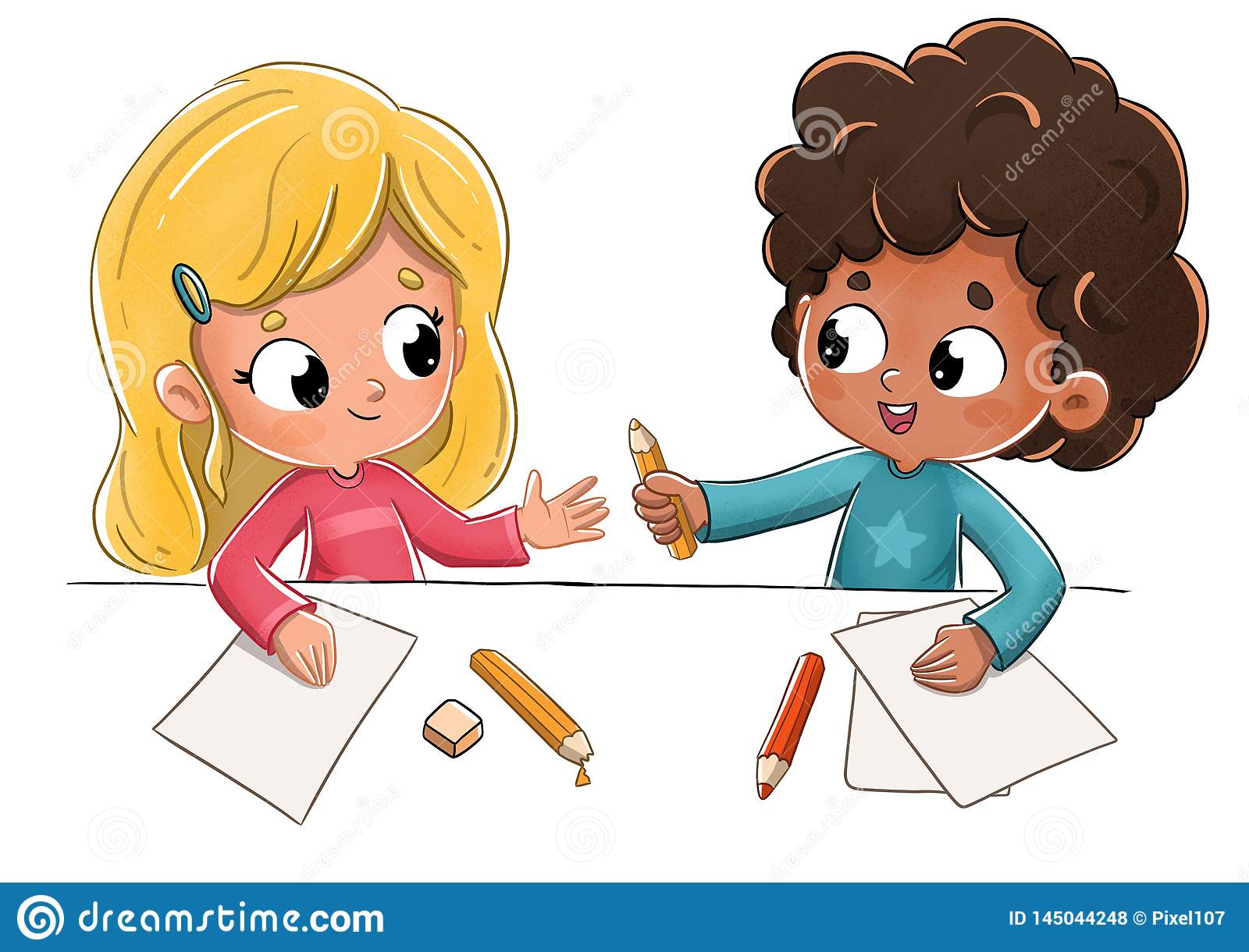 Give me your Pencil
Thank you.
Listen and do with peer
Say about the picture
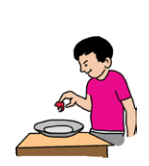 Put your pencil on the table.
Put
What is this?
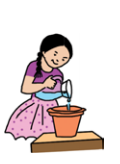 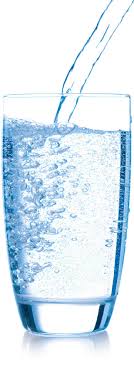 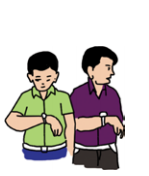 Wait
Water
Say the words with the audio
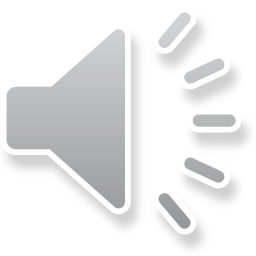 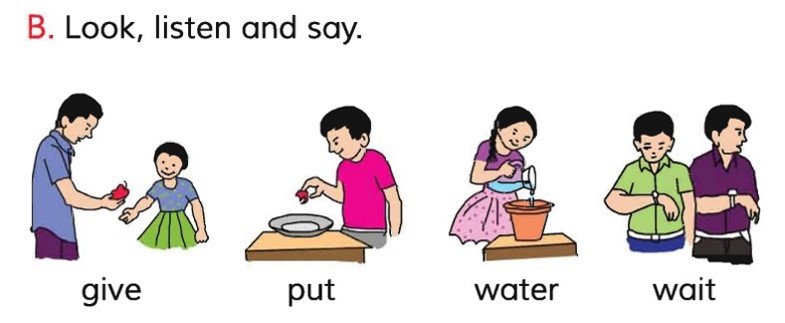 Read the words and repeat after me.
Read the words with peer.
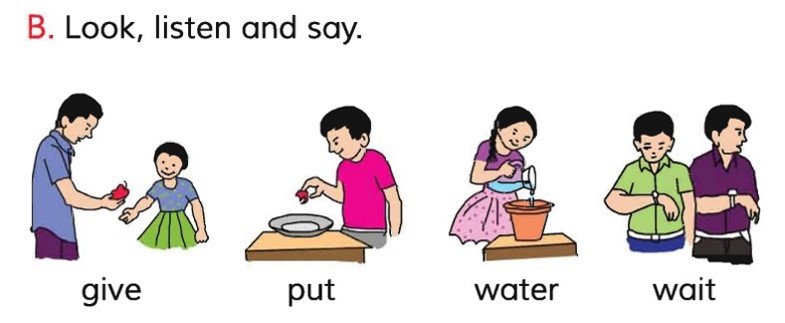 wait
give
water
put
Spell out the words
g/i/v/e
give
p/u/t
put
water
w/a/t/e/r
wait
w/a/i/t
Make the correct word on your exercise book
t/w/a/e/r
water
give
i/v/e/g
put
t/p/u
wait
w/i/a/t
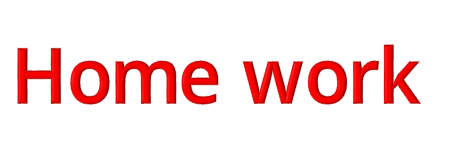 Write down the words of Activity B on your exercise book
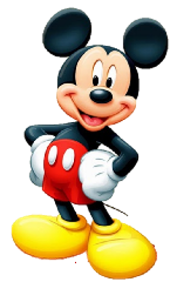 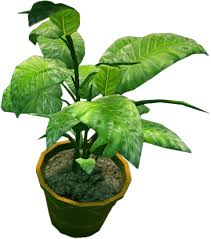 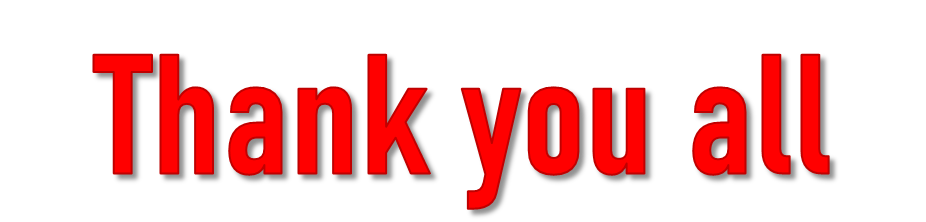